現代物理学実験　A班　　「光速を測ろう」
班員：伊地智亮輔・木邑真理子
　　　　澤田あずさ・平本綾美・渡辺海
教員：石野雅也・隅田土詞　　　　TA：木河達也
1
実験の目的　　　　　　　　　　（担当：澤田）
MPPCを使って、（空気中の）光速を測ること。
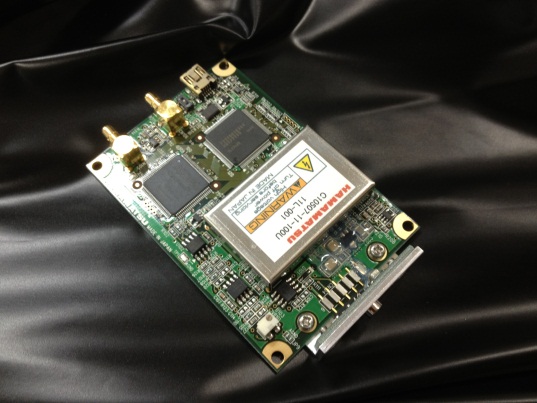 ←MPPCという光センサー
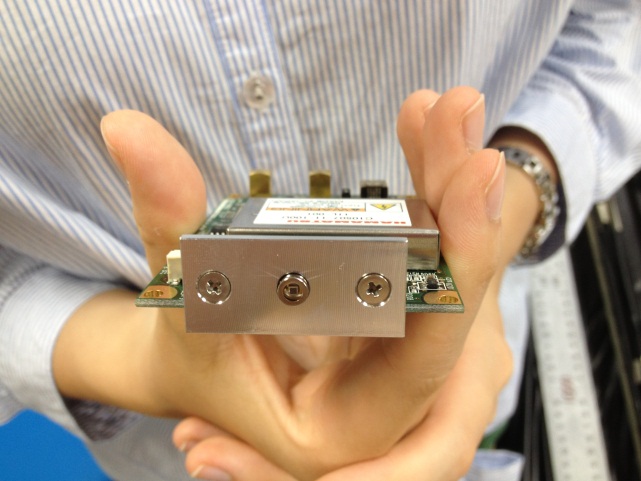 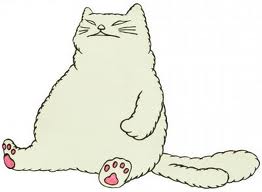 * MPPC = Multi-pixel photon counter
2
実験の原理　　　　　　　　　　（担当：澤田）
LED～光センサーまでの距離をLとし、光が届く時間をTとする。
LをL’に変えたとき、TがT’になったとすると、光速は、c=(L’-L)/(T’-T)で求められる。
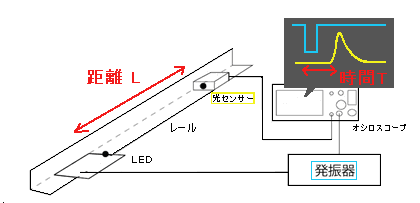 MPPC
3
続き
実際には、MPPCを位置P0～P4の５箇所に付け替えて測定を行った。
右のようにグラフにプロットしたとき、光速は直線の傾きの逆数として求められる。
T
L
～１．２ｍ
LED
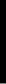 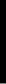 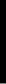 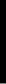 MPPC
レール
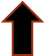 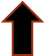 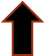 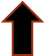 P1
P4
P0
P2
P3
4
実験装置　　　　　　（担当：渡辺）
クロックジェネレーター
LED
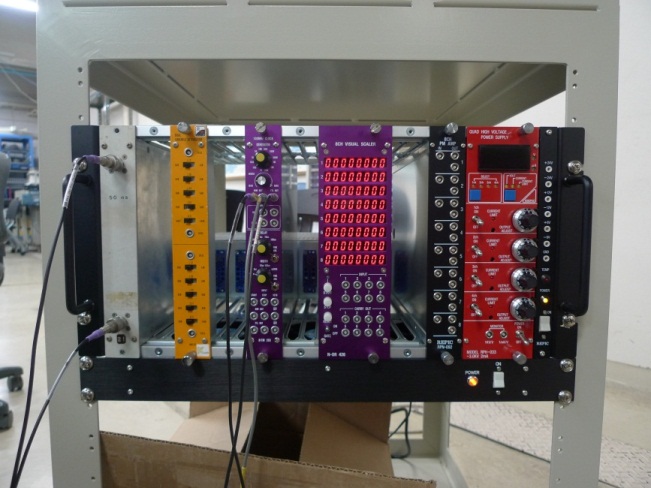 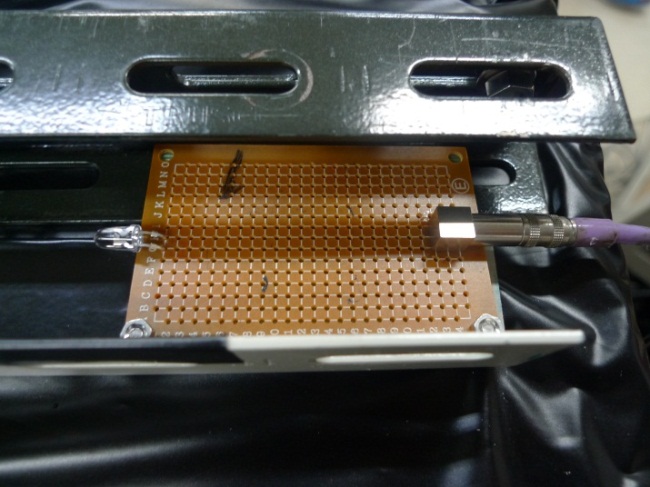 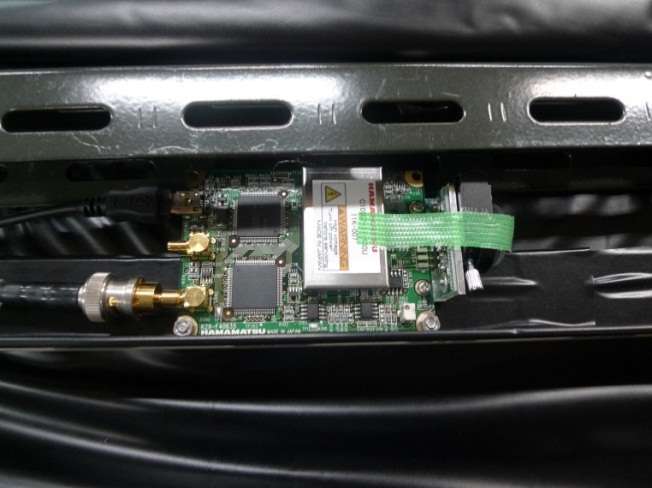 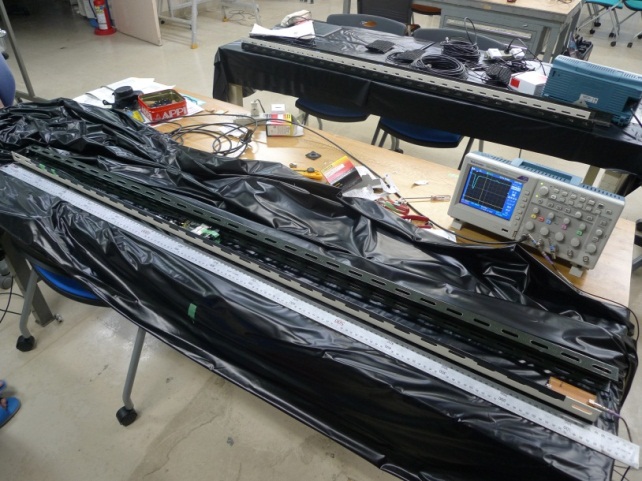 5
光センサー(MPPC)
レール・スケール・オシロスコープ
レール・スケール
・レールは機器を固定するためのねじ穴があるものを使用
⇒これにより機器を固定してずれるのを防いだ。

・スケールは1mm単位までの目盛があるものを使用。
⇒0.1mmの長さまで目視で測定した。
～１．２ｍ
LED
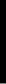 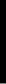 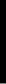 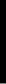 MPPC
レール
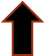 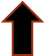 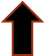 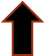 6
P1
P4
P0
P2
P3
クロックジェネレーター　　　　　　（NIM,TTL）
オシロスコープに入力
NIM規格信号：
０Vならオフ、-0.8Vならオンとする信号


　LEDに入力
TTL規格信号：
０Vならオフ、5Vでオンとする信号
こうして規格を決めることによってオンオフという１ビットの情報として処理できるため、今回のように信号を受けたか受けていないかを判別したいような実験に有利。
7
LED
・発光ダイオード

・半導体技術によって発光する機器

・ここにはTTL信号を入力し、発光させた。
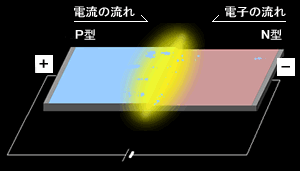 ←LEDの発光の原理のアニメーション

正孔と電子が衝突したときに出る余分なエネルギーが光子となって飛び出す。

熱によって光る従来の電球より、瞬時に光を出すLEDの方がこの実験に適している。
8
光センサー（MPPC）
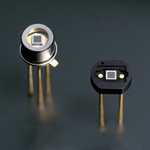 ↑今回の実験で使ったMPPC
↑MPPCの光を検出する面
9
MPPCの作動原理
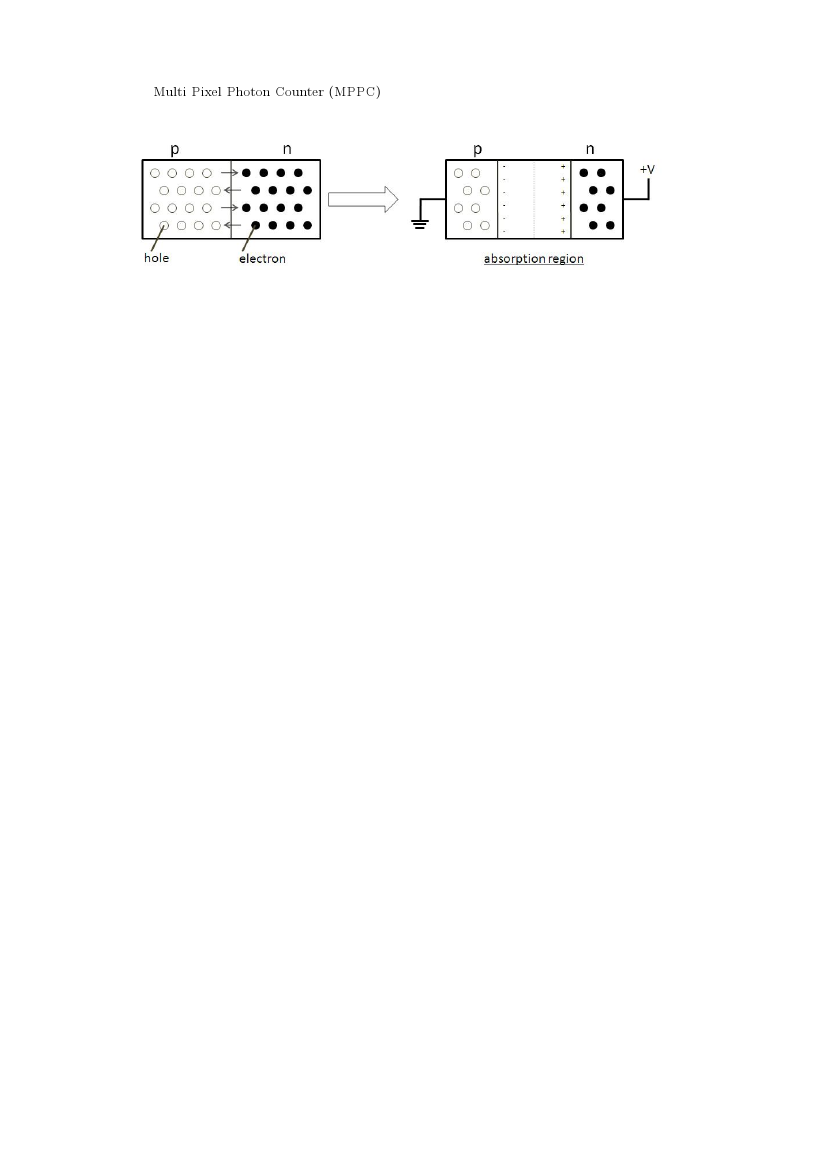 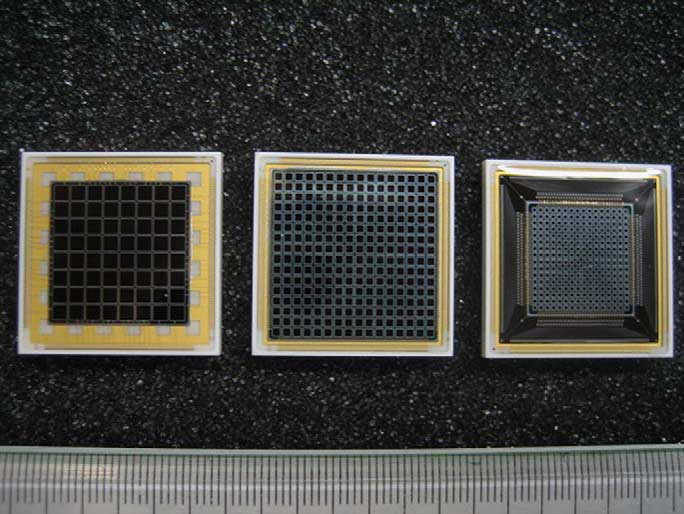 70V
MPPCを構成するAPD（アバランシェフォトダイオード）の概念図
（五味慎一『半導体光検出器MPPCの性能評価システムの構築』から引用）
MPPCはAPDという小さな光電子増倍管がいくつも（本実験では100個のもの）集まってできている！
APDの仕組み
・P型半導体（正孔が多いタイプ）とn型半導体（電子が多い）が合わ　　
　さった構造
・図の右のように電圧をかけたときに正孔と電子が移動することに　
　よって電圧が生じる。
・正孔と電子がなくなった部位に光子が入りこむと、そこで電子が励
　起されて電圧によって加速、さらに電子を励起させる。（およそ１０の６乗倍程度の個数になる）
10
MPPCの利点と欠点
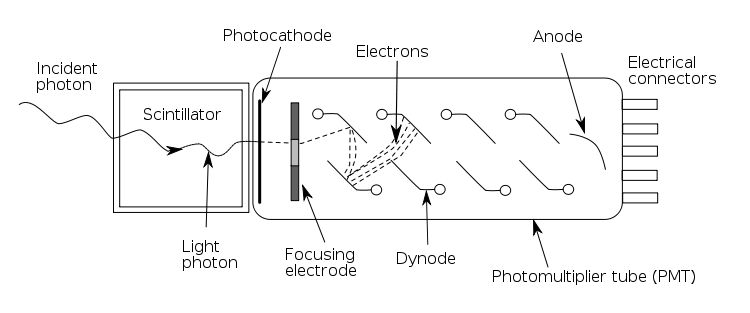 ←従来の電子増倍システムの概略図
（wikipediaより引用）
MPPCのデメリット
MPPCのメリット
・熱電子によるノイズが断続的に入ってしまう。

・半導体の結晶格子の欠陥につかまってしまった電子がアフターパルスとして発信されてしまう。

・光子数が多すぎると一つのAPDにいくつも光子が入ってしまって正確な数が分かりにくい。
・増倍率のばらつきが小さい、従来の光電効果を利用する増倍機器より光子数が分かりやすい。

・真空管が必要ないので場所も金もとらない。

・電子が移動する距離がみじかいので応答速度が速い。
11
オシロスコープ
オシロスコープはデジタルタイプのものを使用。

データがデジタル化されているので画面を読む必要がなく、USBメモリにそのまま転送することが可能。
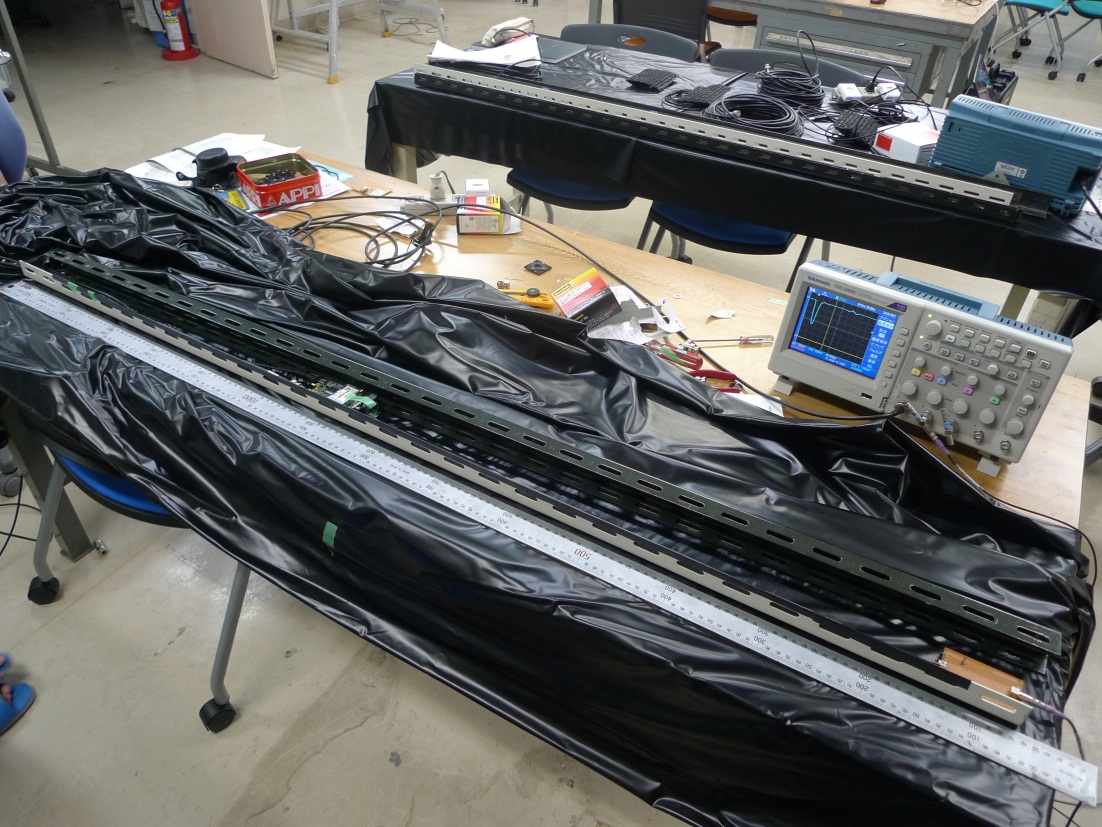 12
実験・データ　　　　　　　　（担当：木邑）
Z
試し実験から本実験に至るまで、どのような実験を行ったかと、それに伴うデータをまとめた。
８月６、７日：試し実験
８月８、９日：本実験
X
Y
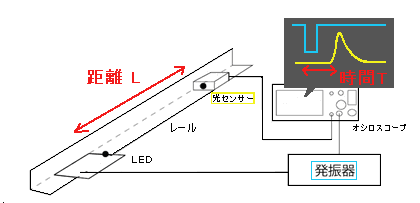 MPPC
13
８月６日（月）
この日は、P2とP4のデータを測定。
MPPCは光を感知する能力が非常に高いので、外からの光を遮断するために装置を黒いビニールシートで覆って実験を行った。
ΔLの最大：約1.2m,   ΔTの最大：約4.0ns
～１．２ｍ
LED
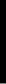 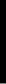 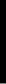 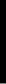 MPPC
レール
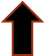 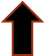 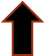 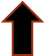 P1
P4
P0
P2
P3
14
８月６日（月）
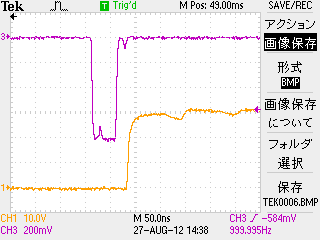 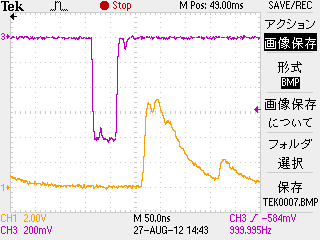 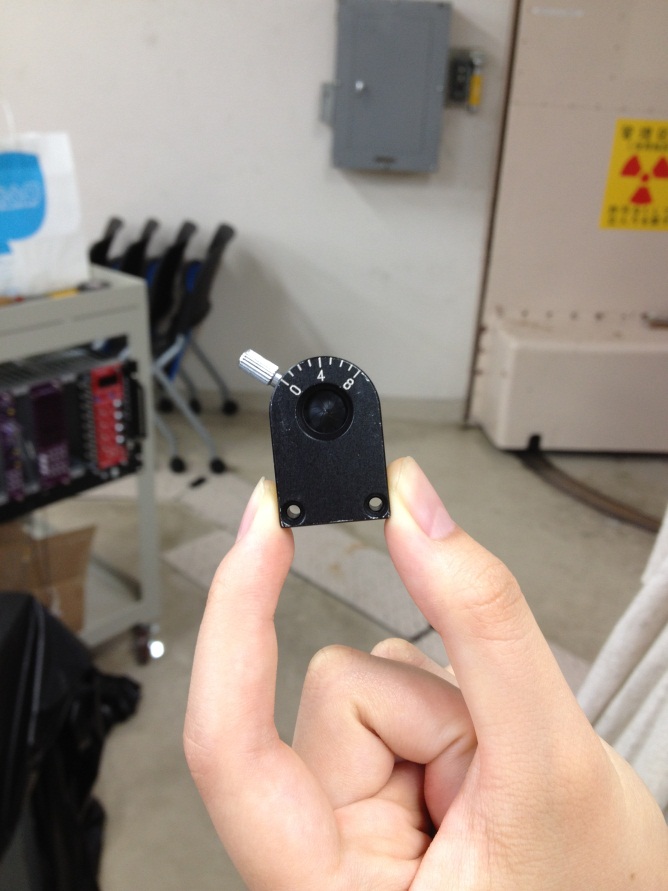 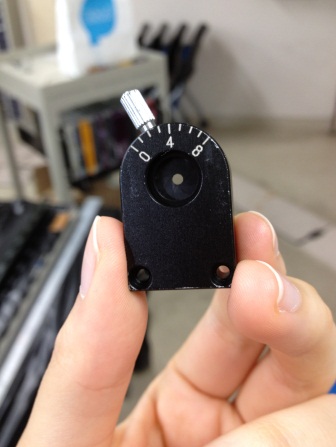 しぼり（Iris)を用いて光量を調節した。
15
８月６日（月）
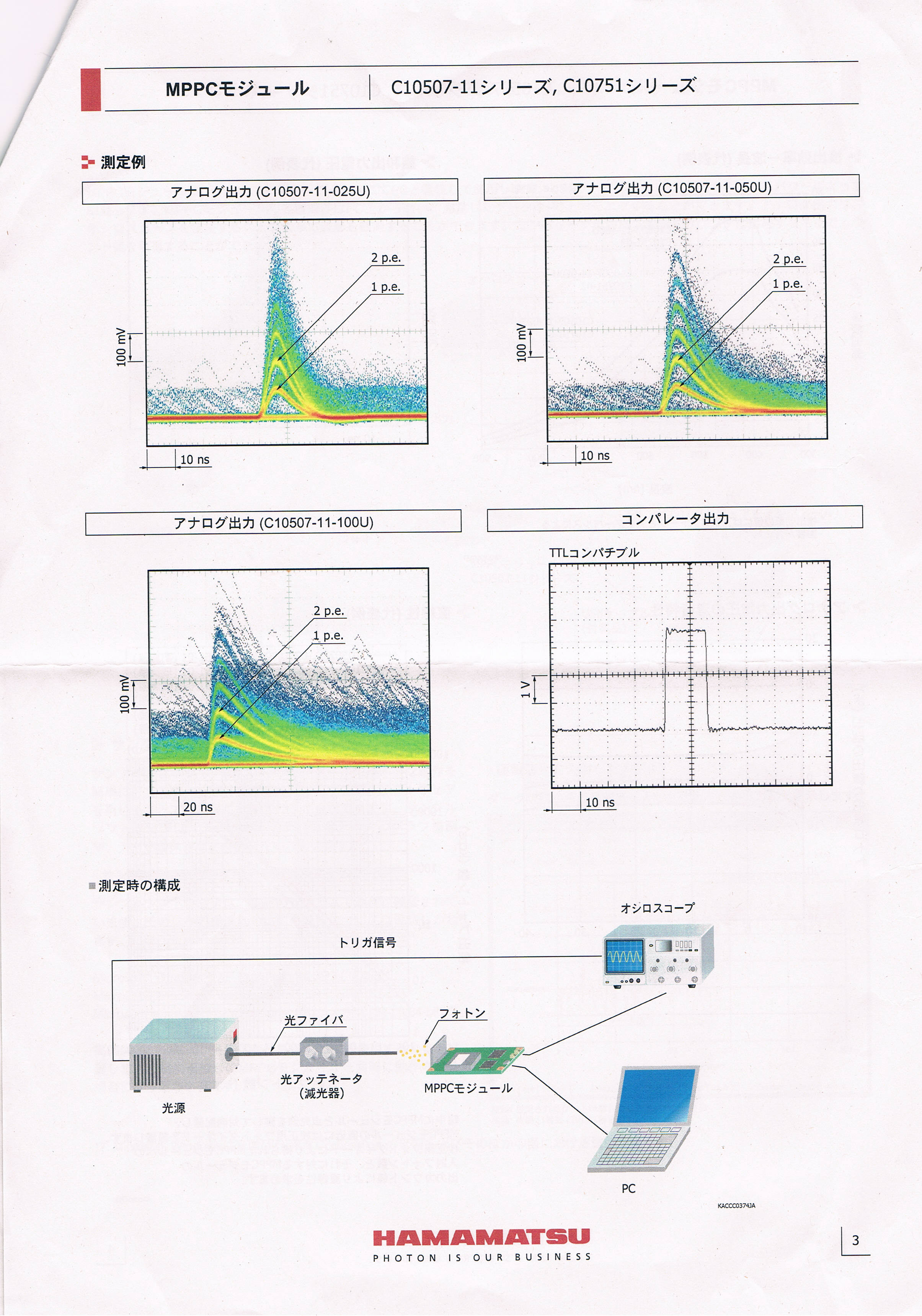 波形を右図のようなとがった形にするため、パルス波の幅を小さくした。
16
８月６日（月）
時間の測り方
・図の２つのたて線の間の時間を読み取った。
　紫色：NIM信号
　　　　カーソル位置は立下り50％の中腹
　黄色：MPPCが感知した光の波形
　　　　カーソルの位置は立上り50％の中腹
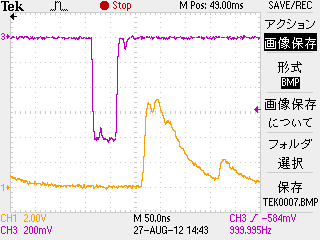 ココ
17
８月６日（月）
反省点
・時間を目視で測っていて、USBにとったデータから求めた時間ではないのであまり正確ではないということ。
・Irisを最大限しぼったために、光の経路が制限されているのではないか。⇒遮光フィルターを使おう。
↓フィルター
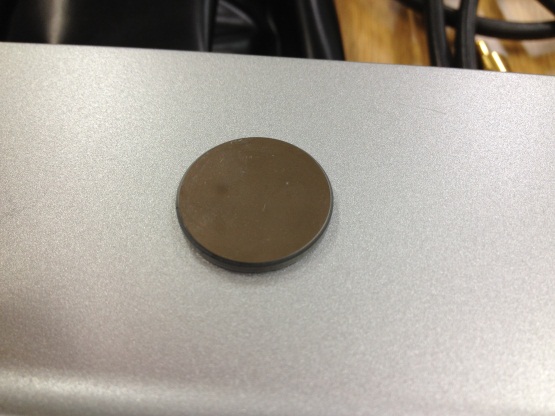 18
８月７日（火）・８月８日（水）
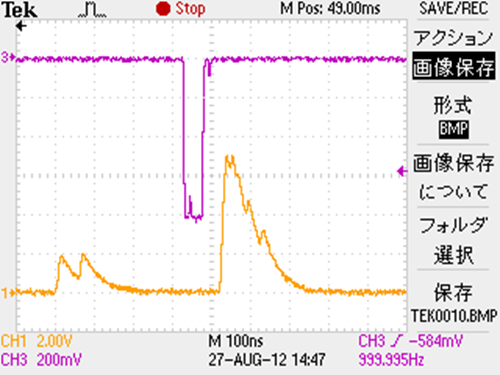 改善点

反射波を防ぐため、P1～の測定では、装置に黒い遮光テープを貼った。
フィルターを優先して使う
途中でオシロスコープの平均モード(128回)も取り入れた。
SAMPLE
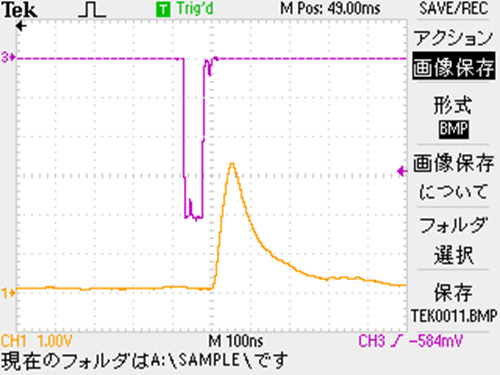 平均
19
８月７日（火）・８月８日（水）
20
８月７日（火）・８月８日（水）
反省点
・MPPCで感知した光の波のピークの高さにばらつきがある。←入ってくる光子の数が観測する場所によって違う。
・P4のデータが、Irisを用いて測定した方は良いデだったが、フィルターを用いた方はあまり良くなかった。⇒Irisを優先して使うことに。
グラフがガタガタすぎてとても解析する気になれない。
いざ本実験へ！
↑  Chart 2の5点を解析して得たグラフ
21
本実験（８月８日（水）＆９日（木））
距離　P0：X,Y,Zを測定　P1：X,Yを測定
　　　P2~P4：Xを測定

Iris　出来る限りしぼる

フィルター　Irisで足りなかった場合に使う

Trigger　－400mVで固定

Delay　NIM信号を約60ns遅らせた
　　　⇒高い時間精度(0.02ns)で、画面上の
　　　　２つの波を同時解析できる！
　　　　
モード　全て平均(128回)で固定

立上り時間　波の立上りの高さの10％～90％をオシロスコープで測定

ピークまでの高さ　300～500mVでそろえる
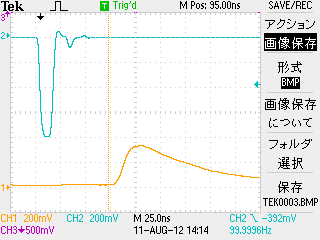 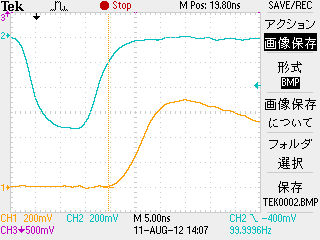 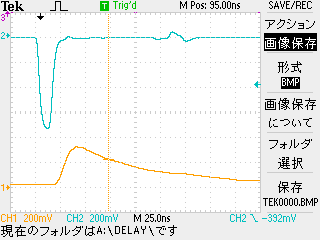 22
本実験（８月８日（水）＆９日（木））
スケール
・CH1  たて：１００mV/１マス　　よこ：5ns/1マス
・CH2　たて：２００mV/１マス　　よこ：5ns/1マス
23
解析・手法　　　　　　　　　　（担当：伊地智）
オシロスコープで観測したデータについて観測電圧の最高値のちょうど５０％の電圧を測定したときの時刻をはじきだすプログラムを使い、LEDにシグナルを送った時刻との差をとり観測時間とした。（回路におけるロスの時間を含む以上到達時間ではない。）
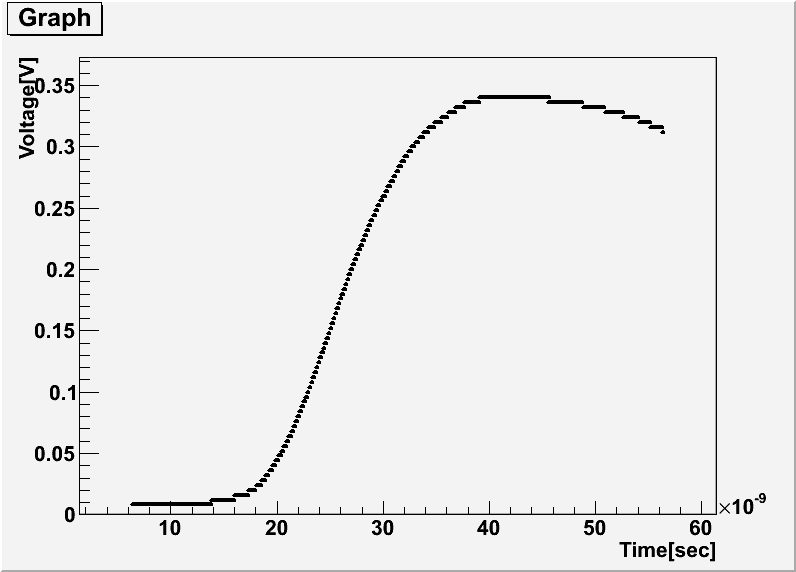 ここの時刻を計測
50％
24
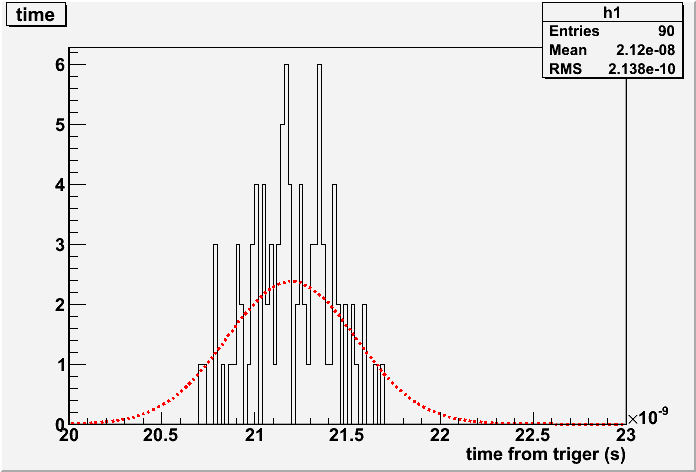 ←P0の到達時間のガウスfitting
時間の中央値と誤差を算出
Δｔ＝σ/√（イベント数）
25
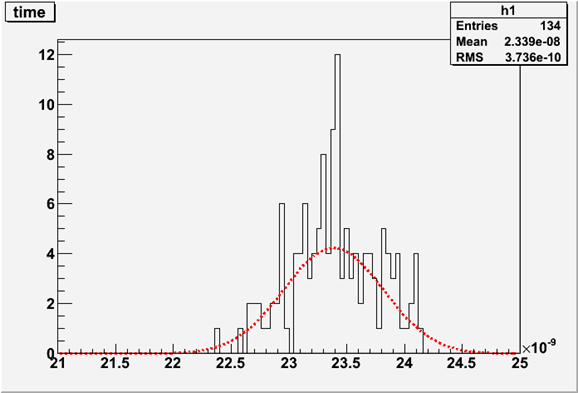 P1
P2
（ｓ）
（S）
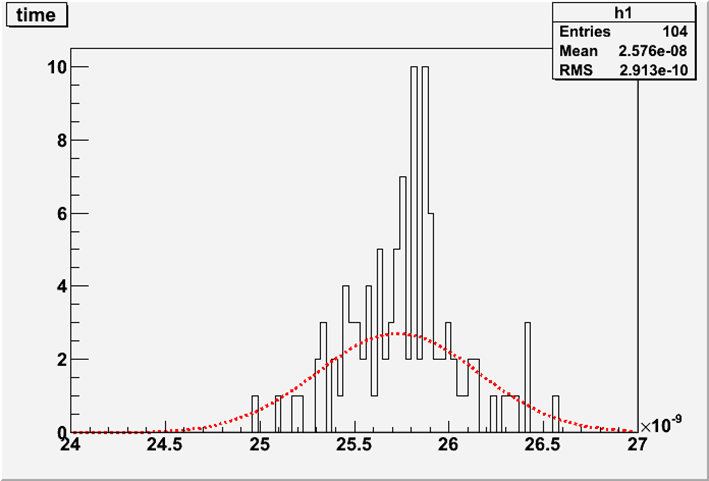 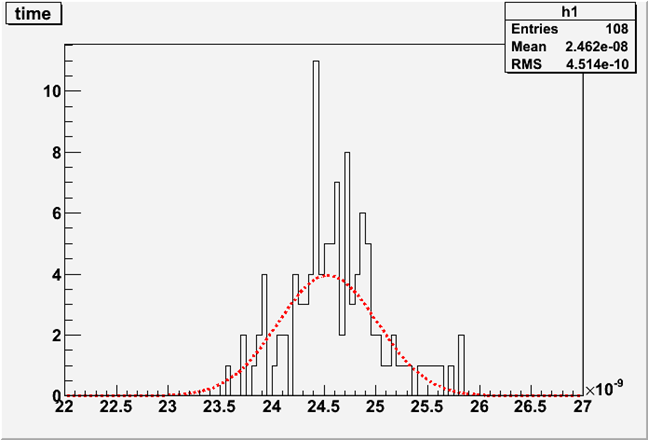 P3
P4
26
(s)
（ｓ）
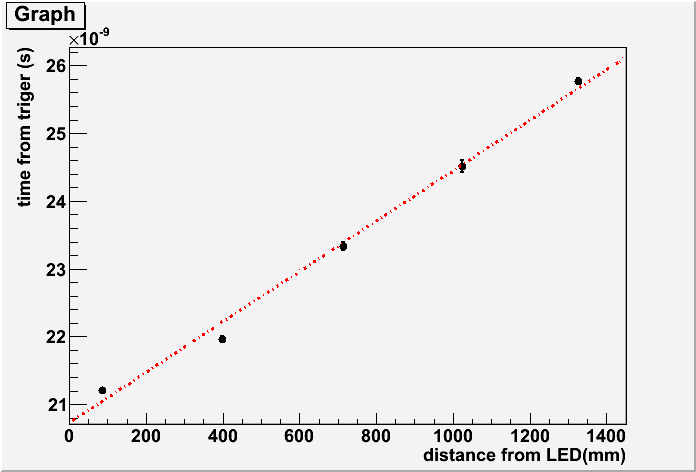 P0からP4の測定時刻をプロットし、一次関数でfitting。
その直線の傾きpを使い光速を算出した。

c(m/s)=1/1000p
Δc(m/s)=Δp/1000(p2)
このグラフから計測される光速は
c±Δc=2.69±0.03（*108　m/s）
と理論値より一割ほど低い
さらに、このグラフだと各点の直線からのばらつきが多いという問題がある
27
実験の考察　　　　　　　　　　（担当：平本）
なぜ光速の測定値が理論値より小さくなったか？
１．フィルターの影響
フィルターをガラスと仮定
屈折率：1.51
⇒1.02ｍｍの光路差
28
２ｍｍ
・フィルターをつけたのはP0とP2
・フィルターをつけると実際の光路は見かけ
　より長くなる
このことからフィルターの影響を考えて光速を計算し直すと

⇒　ｃ＝2.686×108(m/s)

となり、小数第３位以下にしか影響を及ぼさないことがわかる
よってフィルターのせいではない。
29
２．光量が少なく、ノイズなど望まない
　　波の影響が出た？

　・P０とP１は平均のピークが約500mVで3photon
　　くらいあり、５点のなかでは光量が多い
　・P０とP１だけで光速を求めてみよう

⇒　ｃ＝(3.33±0.20)×108（m/s)
光速の理論値を越えてしまった･･･
30
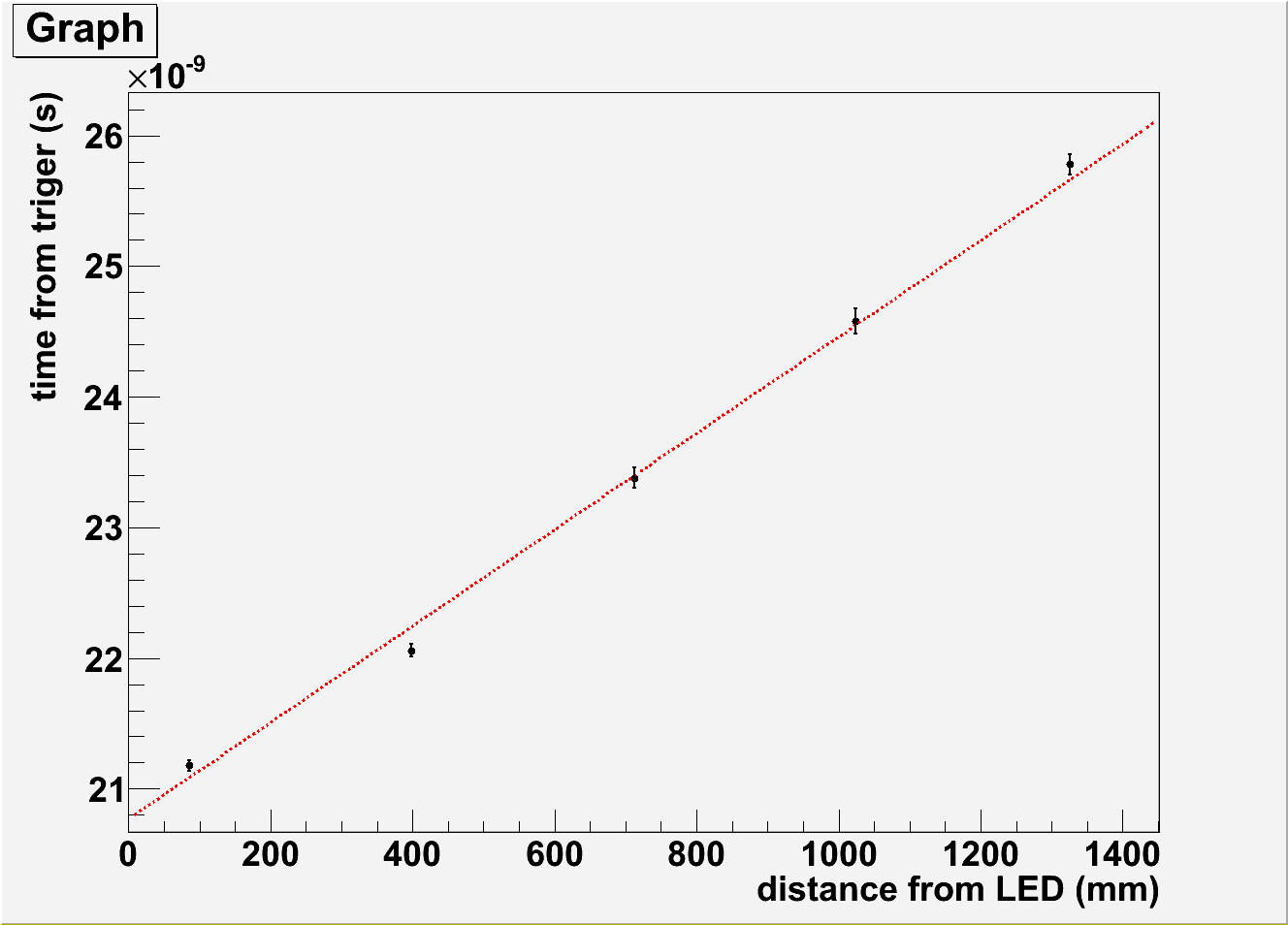 ３．Voltageでデータを選別

　・それぞれの地点で観測された電圧の中央値　　
　　を小数点以下第３位まで求め、第３位を切
　　り捨てた電圧以上を計測したイベントのみ
　　使って光速を求める。
中央値付近以上の電圧を観測したイベントのみを使ったグラフ
⇒ ｃ=（2.71±0.05）×108(m/s)
少し理論値に近づいた
31
P0が特にグラフの直線から離れているため、
P0が特にグラフに悪影響を与えている可能性が
あるとしてP0以外の点を用いてグラフを作成
直線が各点のエラーバー内部を通っており統計的には理想的

しかし光速が

c=2.49±0.06(×108 m/s)

と理論値よりかなり遅い。
P0以外の4点からなるグラフ
32
４．全イベントを使い、立上り時間補正
　　を加える。

・補正：０番の12.0nsを基準に、
　　{(立上り時間）-12.0}/2
　の補正を各点に加えて解析。
・これを１次関数にfitting
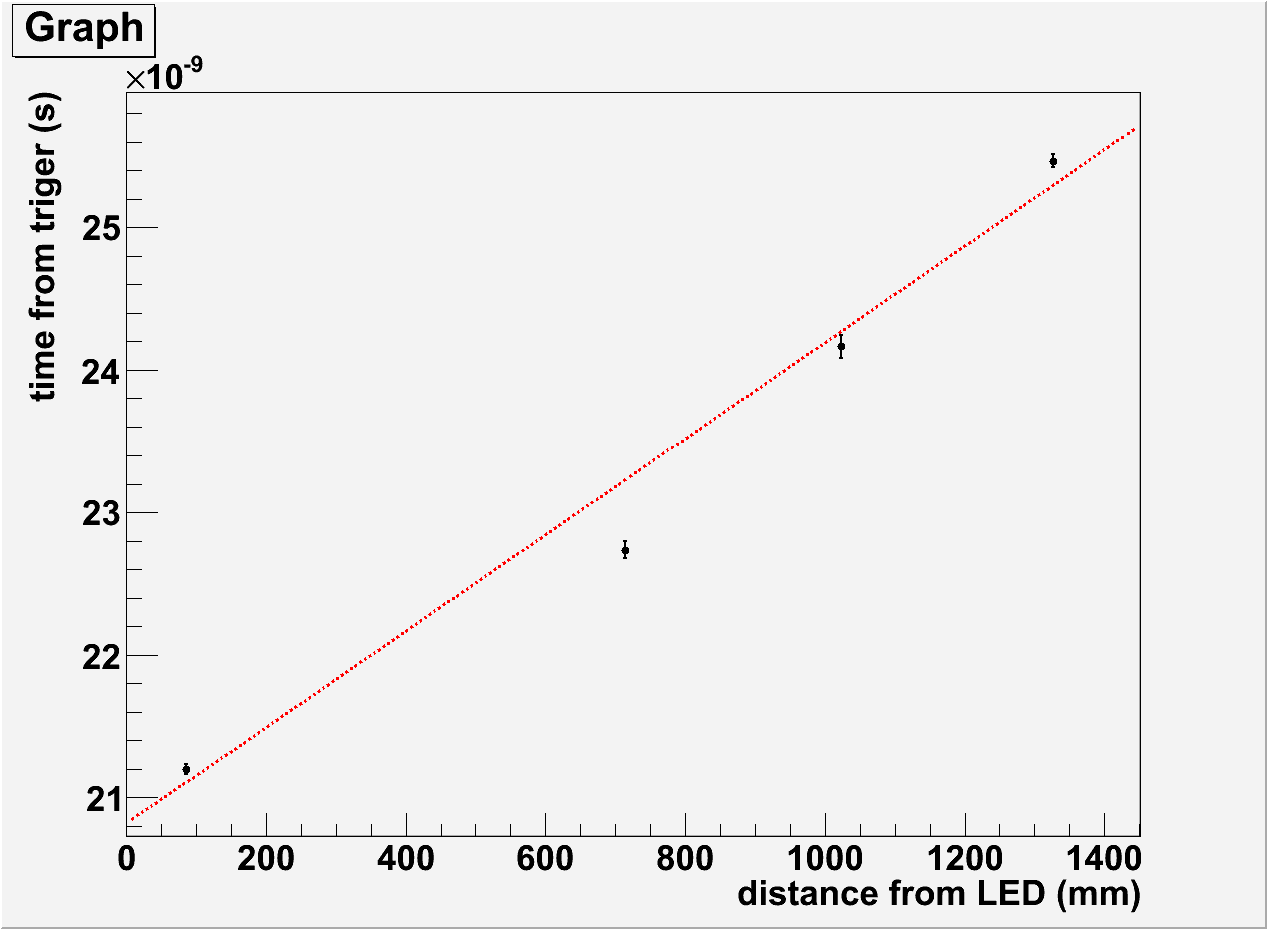 立上り時間による補正を加えたグラフ
⇒　ｃ=(2.96±0.04)×108(m/s)
となり、値は理想的だがグラフは
ガタガタになってしまった。
33
５．異なる２点で光速を測ってみた

　・P１を含む２点で出した光速が
　
　　　ｃ＝2.48~3.54×108(m/s)

　　とブレが大きかった。

　⇒P１のデータがおかしいのでは？

　・P１を除いたとき、

　　　ｃ＝(2.72±0.05)×108  (m/s)

　　となった。
34
６．反射波の影響を調べてみた

　・P４：１回反射の場合
　　　　0.089×2(cm)伸びる。
　　　　　Δt=6×10-4(ns)

　・P０：１回反射の場合
　　　　0.487×2(cm)伸びる。
           Δt=3×10-3(ns)
LED
３ｃｍ
そんなに影響しない
MPPC
35
７．立上り時間にばらつきがあるので、
　　立上りの20％の時刻を到達時刻として
　　解析し直した
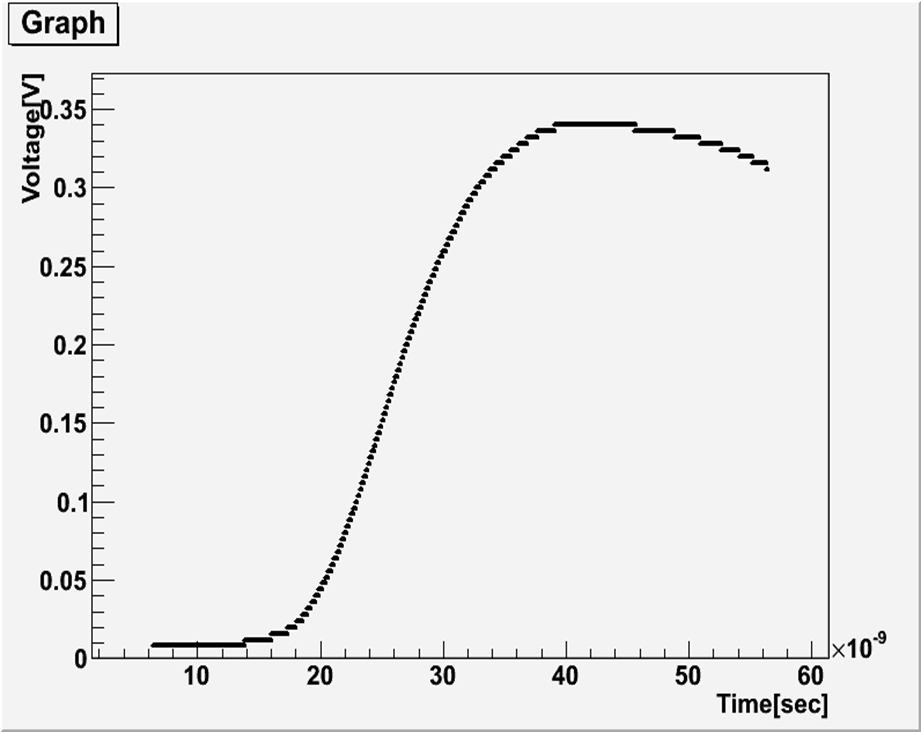 20％
立上がり時間と到達時刻の関係
36
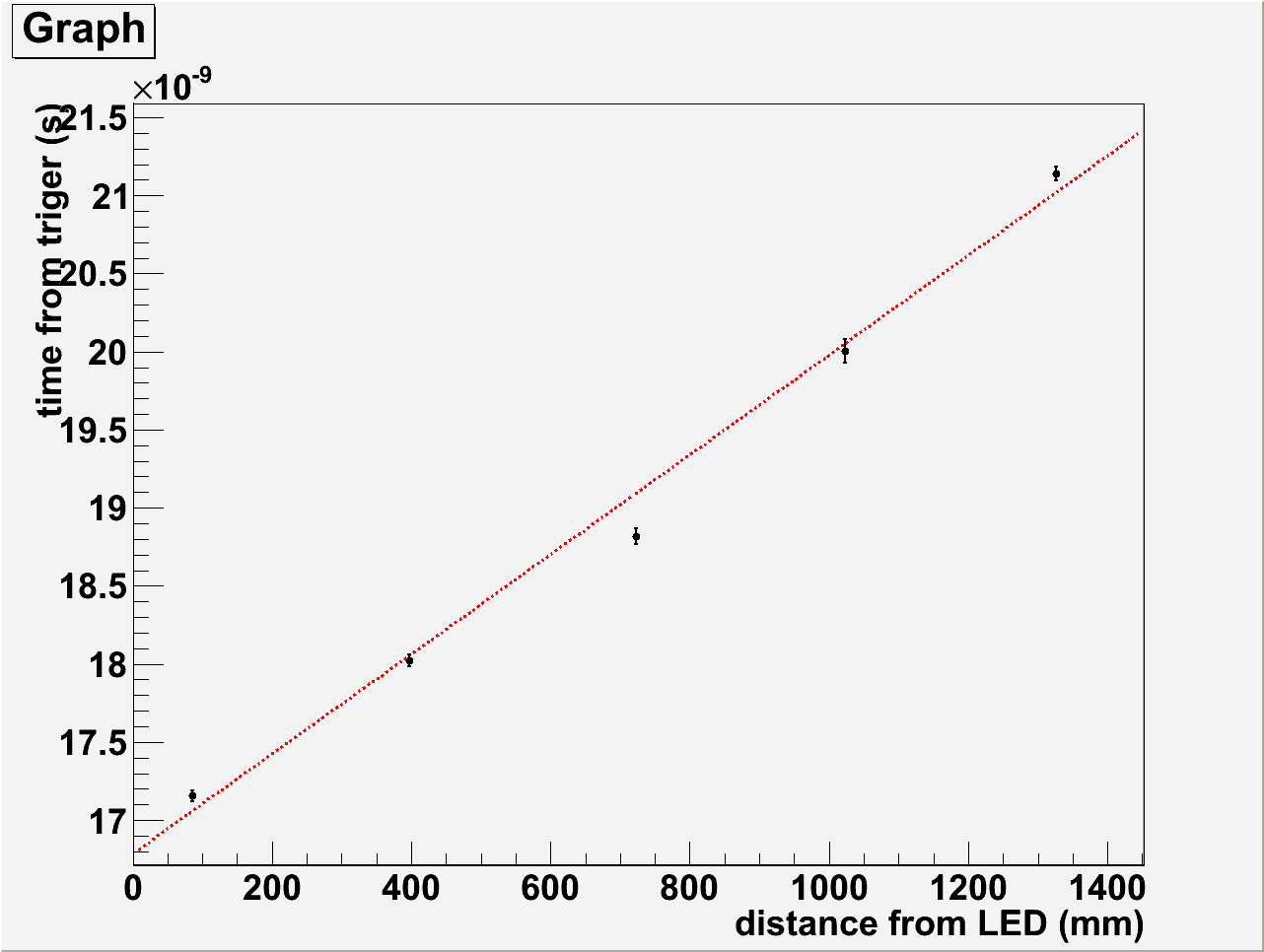 全イベントでの光速　

　Ｃ＝(3.13±0.04)×108(m/s)
全イベントでの光速
37
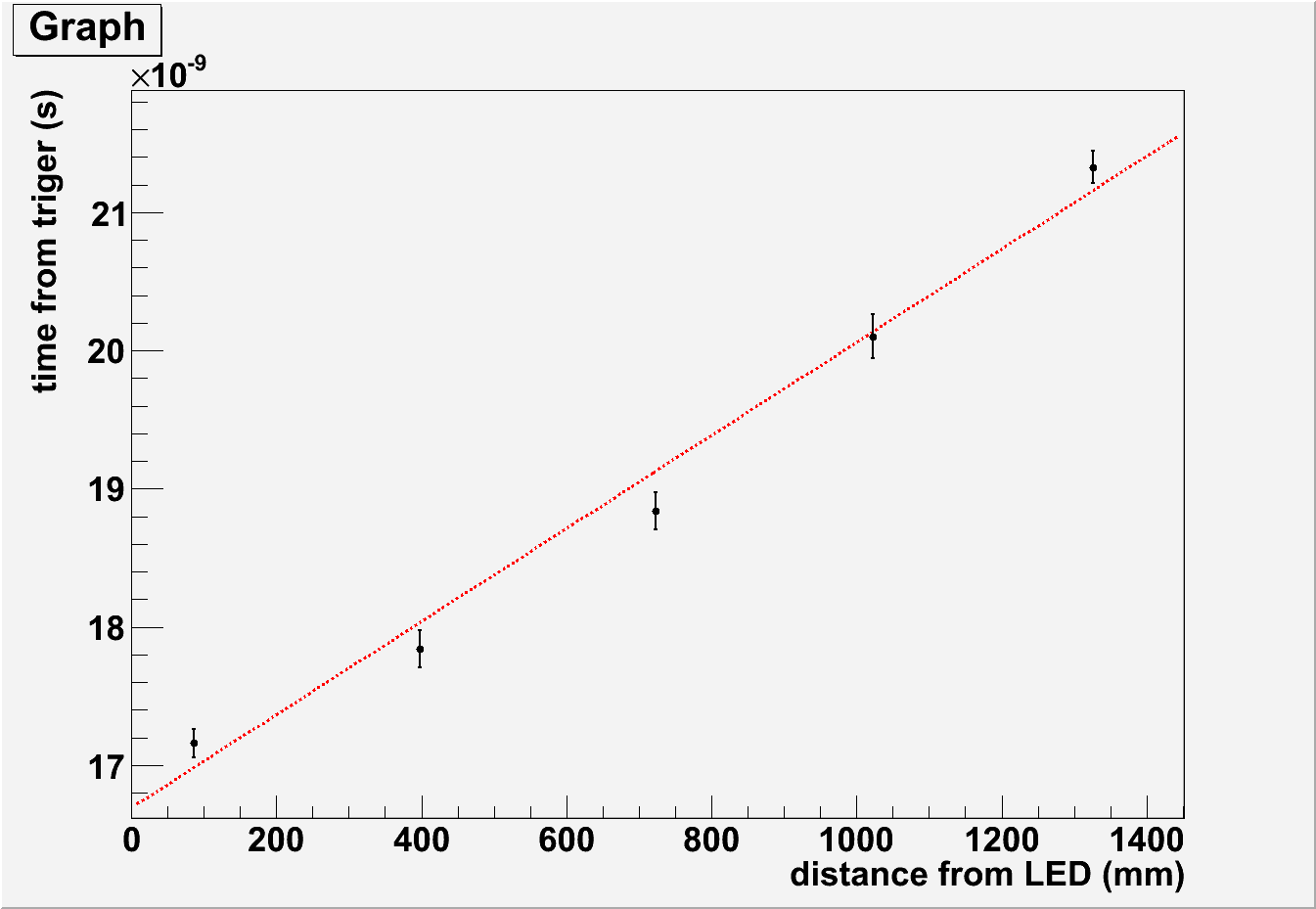 平均voltage以上のイベントでの光速

　Ｃ＝(2.97±0.10)×108(m/s)
38
平均voltage以上のイベントでの光速
考察のまとめ
考察７が最も適切

⇒つまり、小さな光速の値が出た原因は
　①立上がり時間のばらつき
　②光子の量が少ないこと

のふたつが考えられる
39
改善点としては

①立上がり時間のばらつき
　立上がりの２０％程度の時刻を光子の到達時刻とするとよい。

②光子の量が少ない
　Irisの調整によって１０photon程度までMPPCが検出する光子の数を増やすと、ノイズの量も少なく、さらに正確な光速の値を得ることができると考えられる。
40
41
Thank you for listening.